Year 3 -January 2016Singing our Winter Song.
Winter is here!
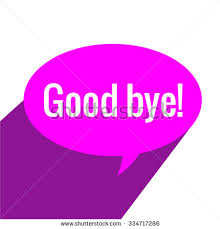 Autumn
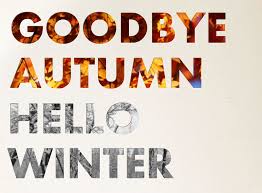 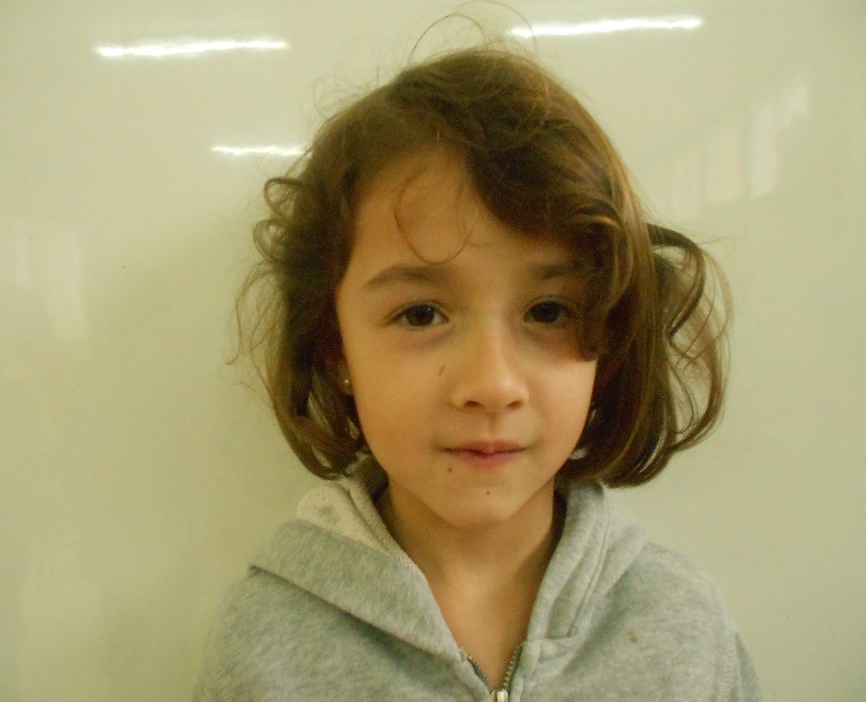 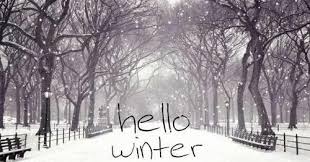 It’s cold and windy.
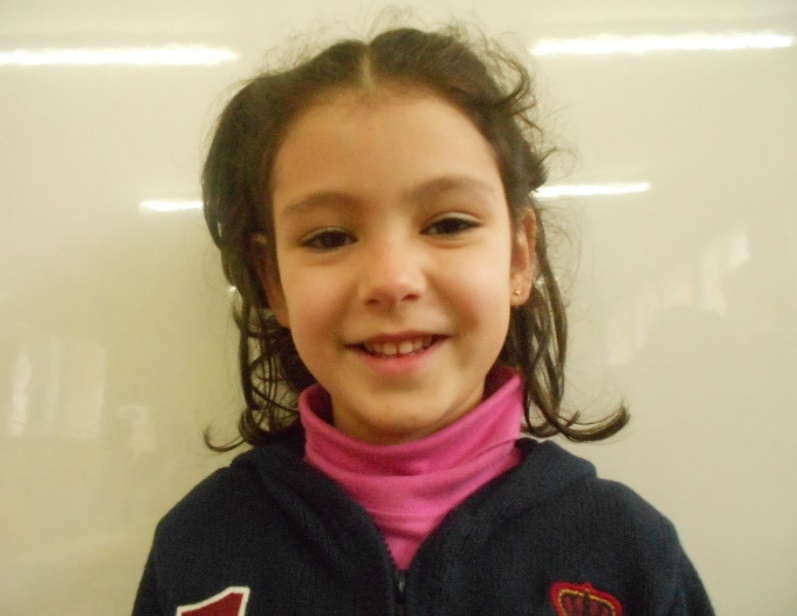 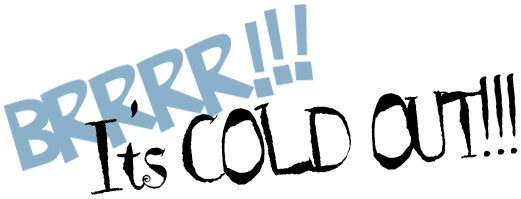 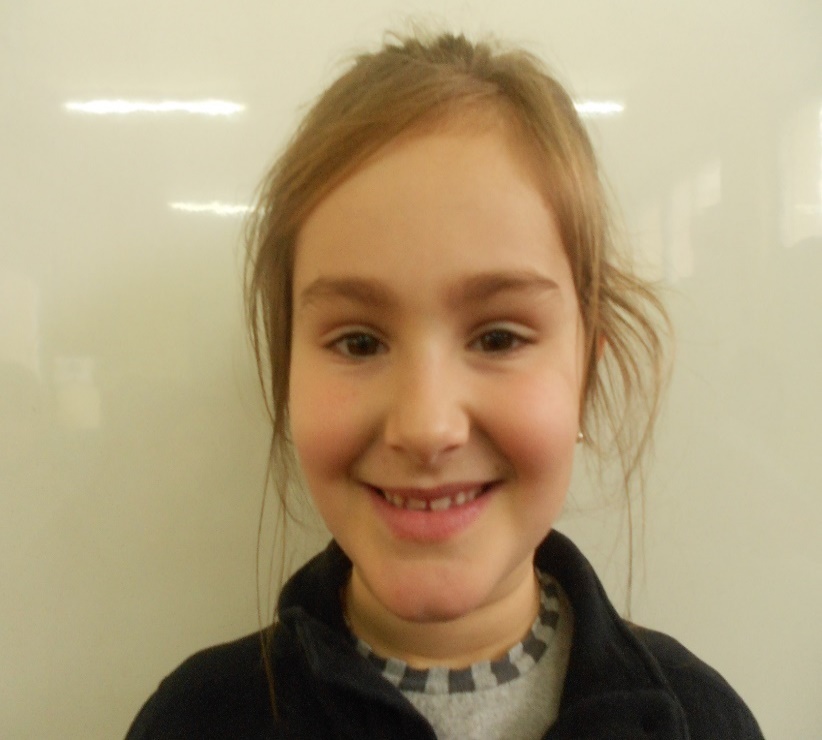 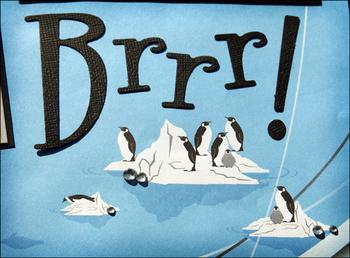 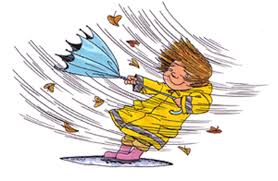 My dog feels cold
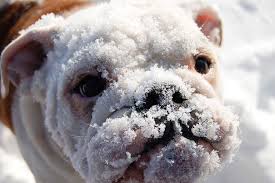 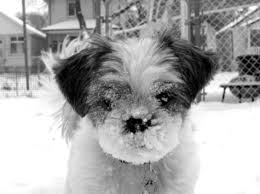 His nose, his ears
and his toes are cold.
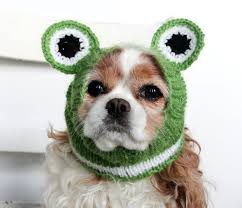 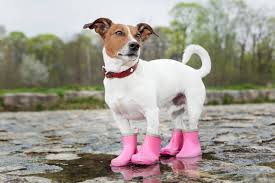 I dress up warmly when I go….
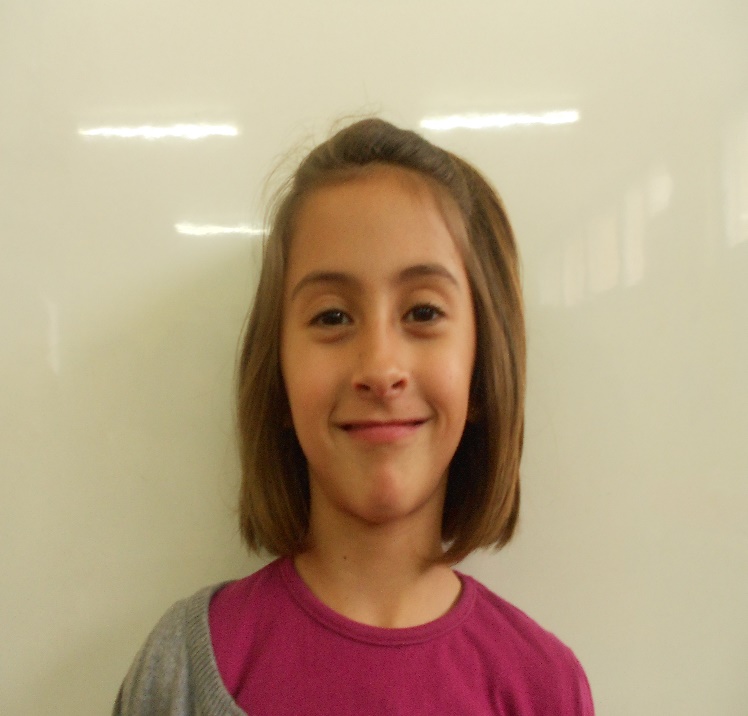 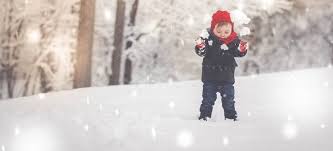 I put on my coat,
 my scarf, my wolly hat,
 my gloves and my boots.
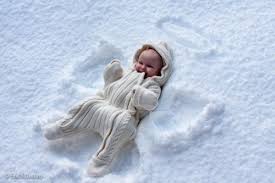 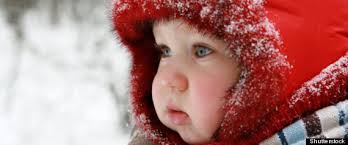 SNOWY  BLOWY  WINTER  DAYS
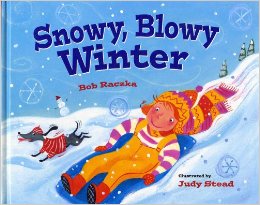 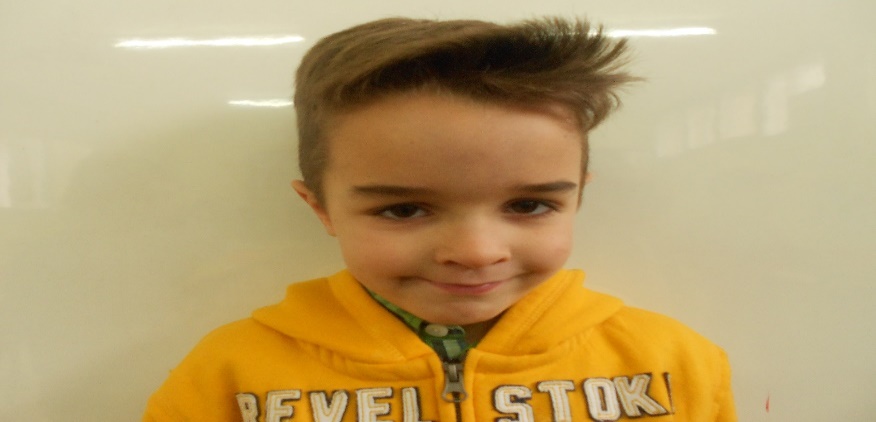 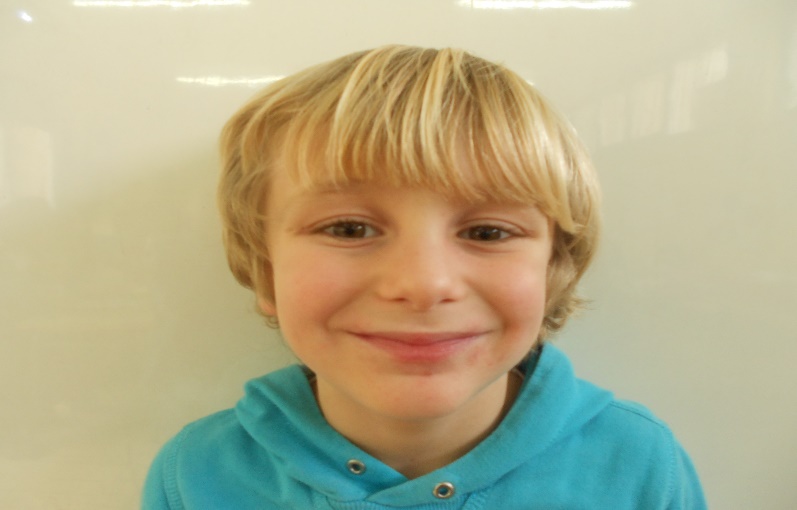 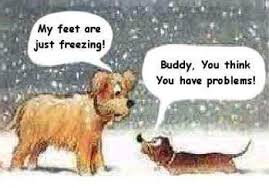 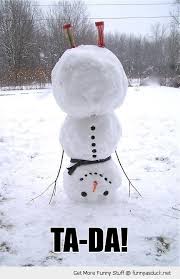 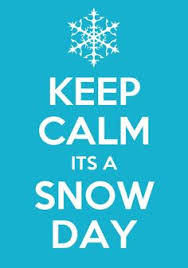 I make a snowman fat and round.
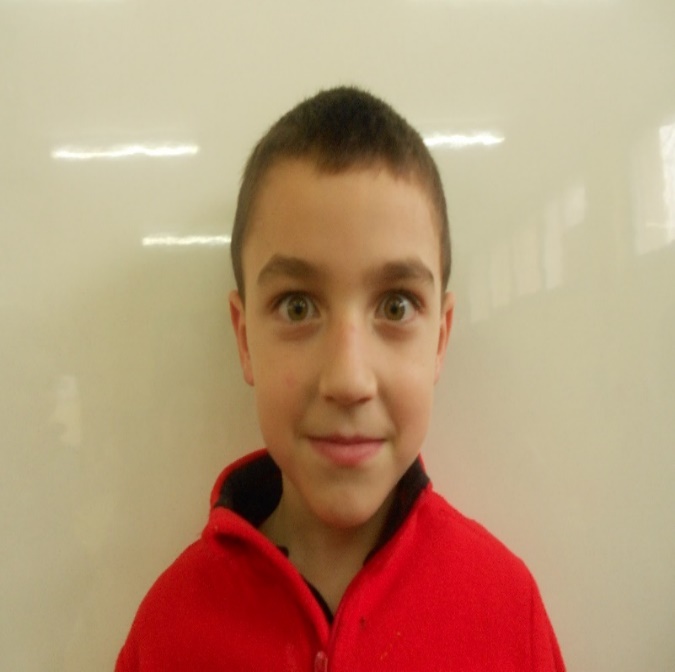 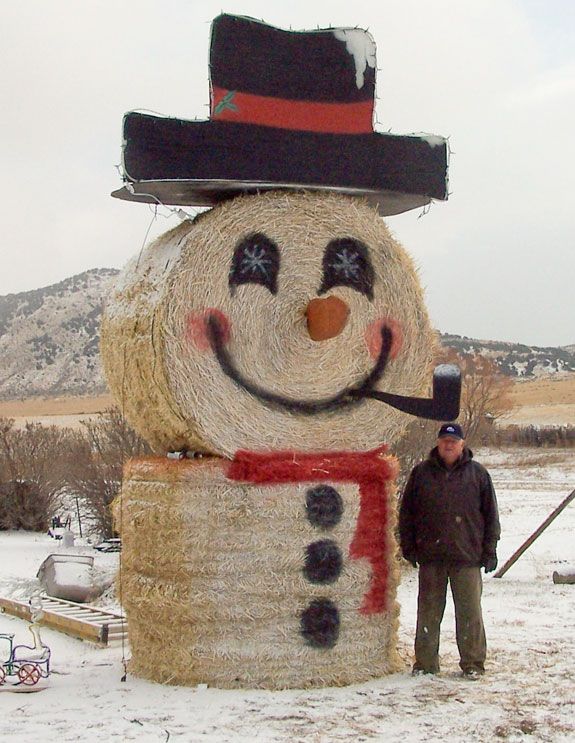 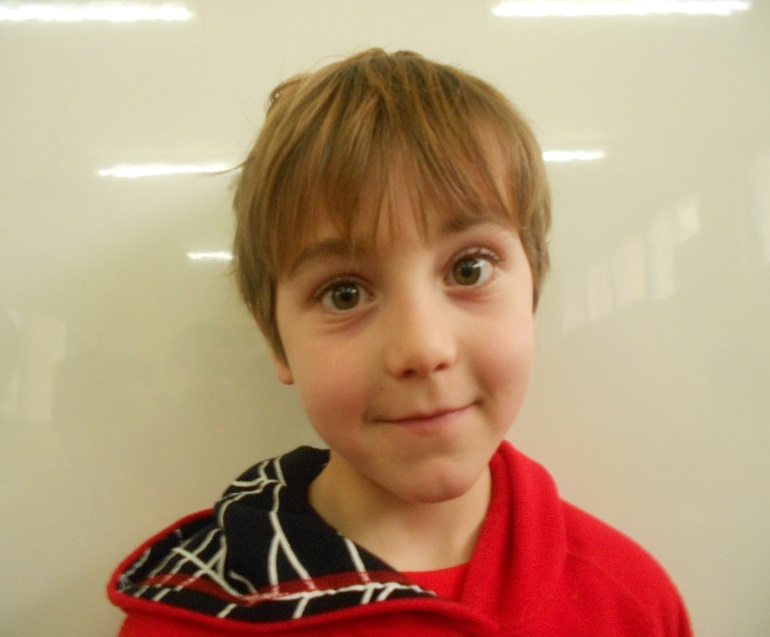 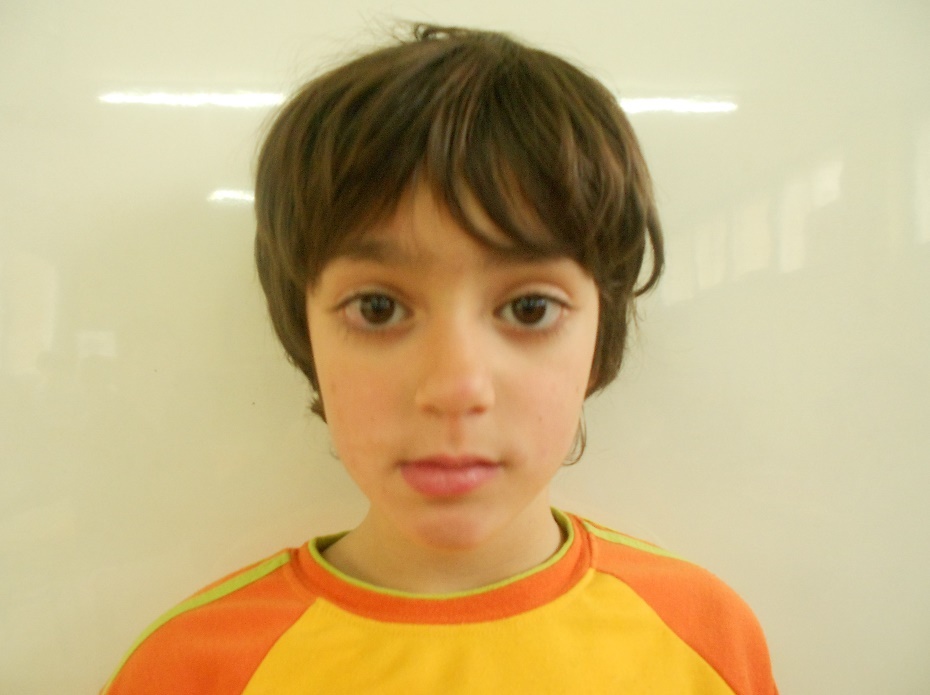 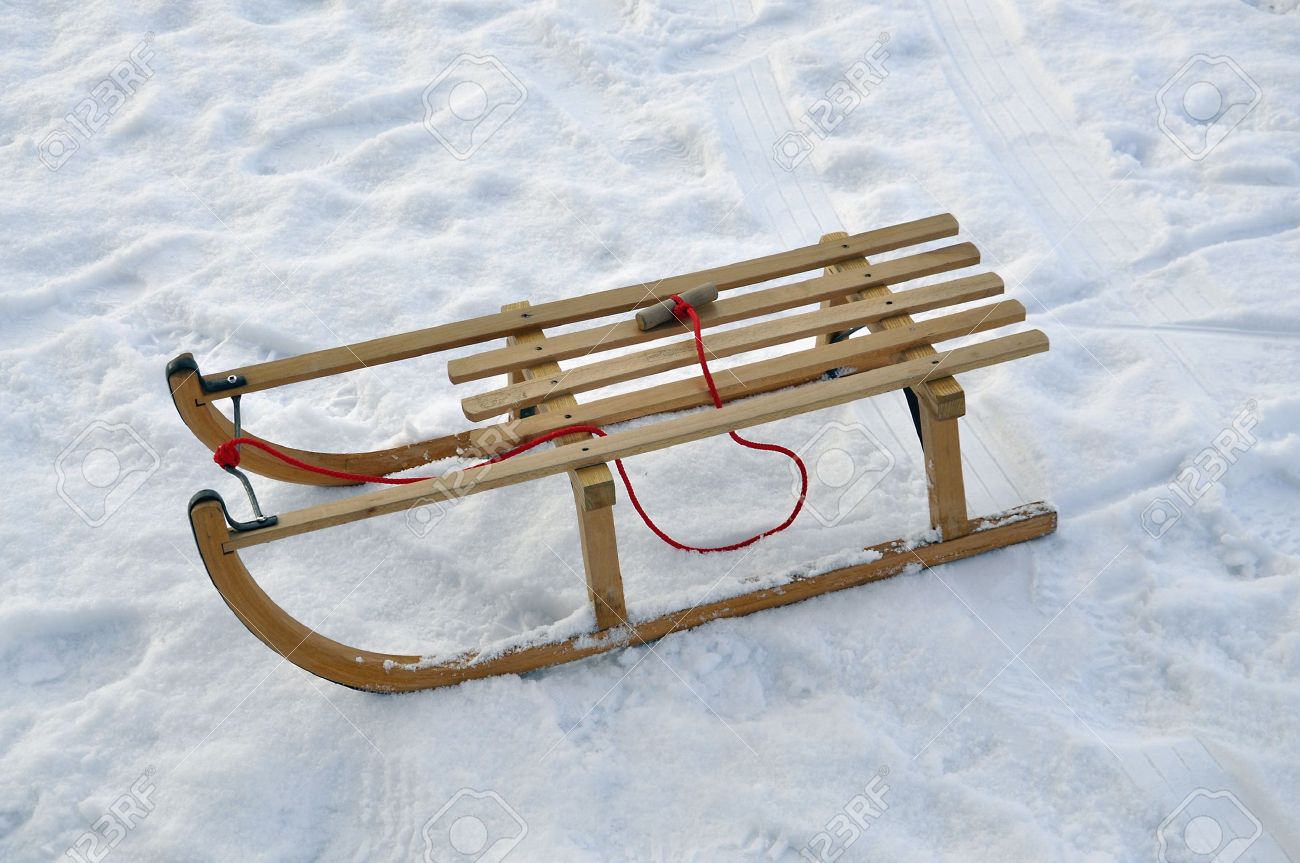 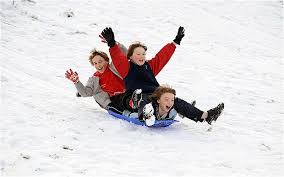 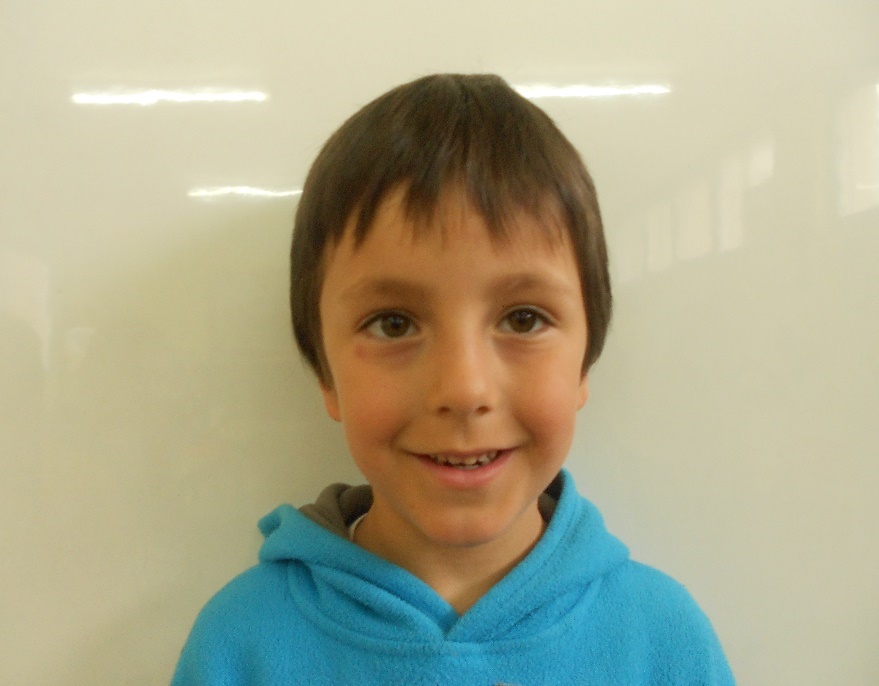 I play and shout
I throw a snowball.
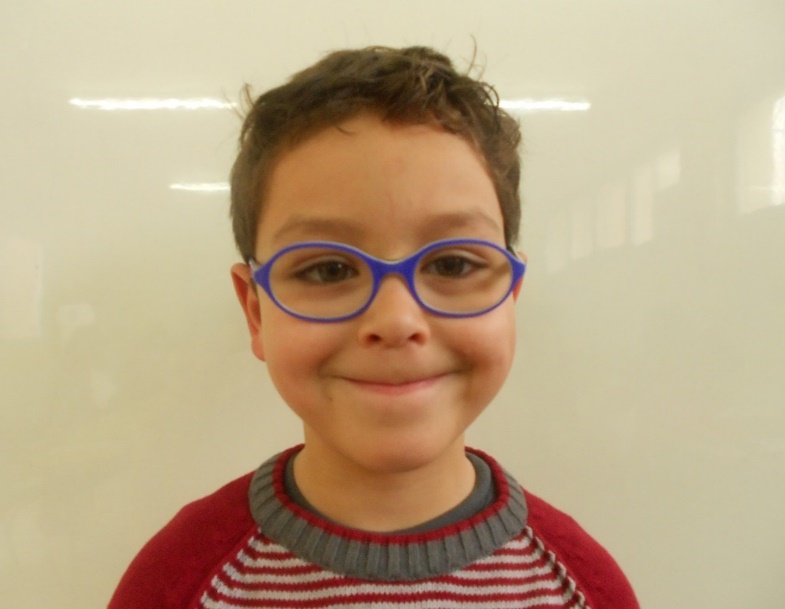 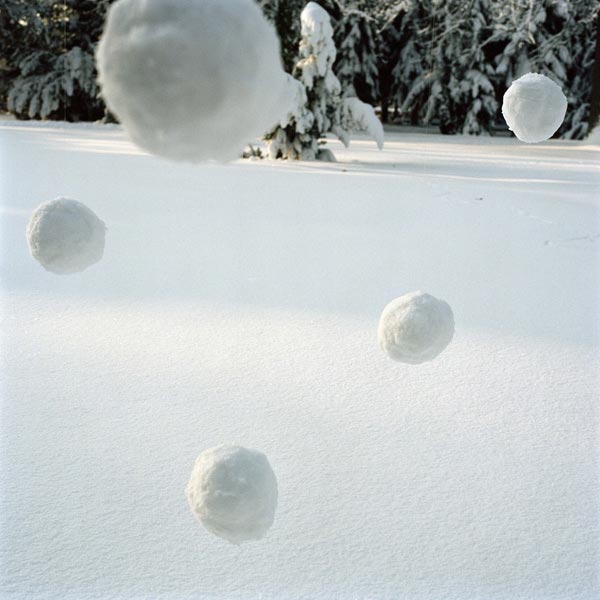 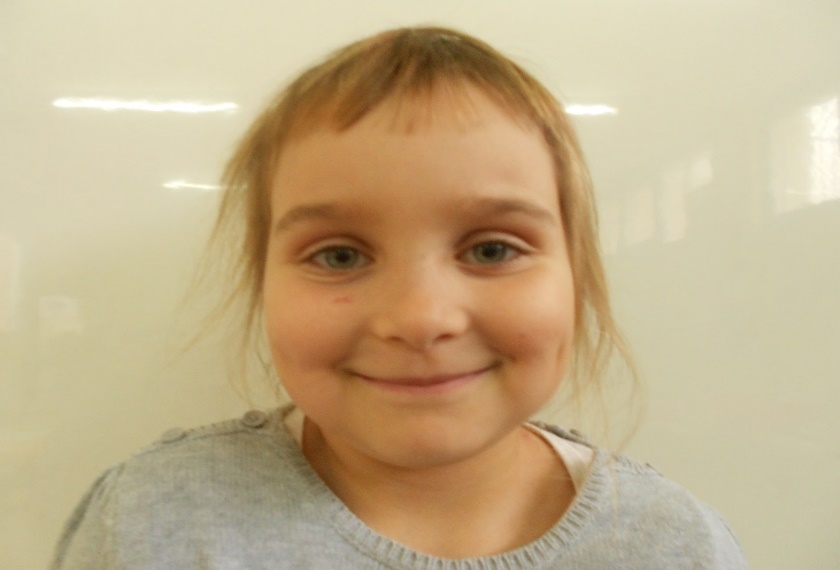 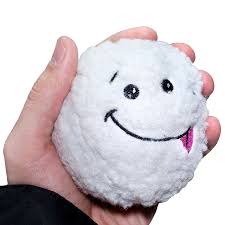 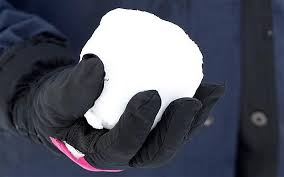 Hey!
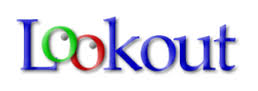 I love to sit at the fire.
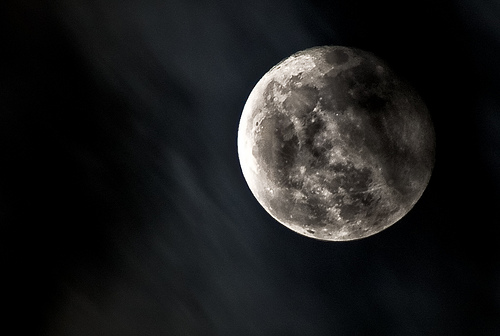 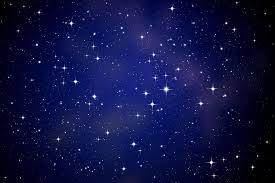 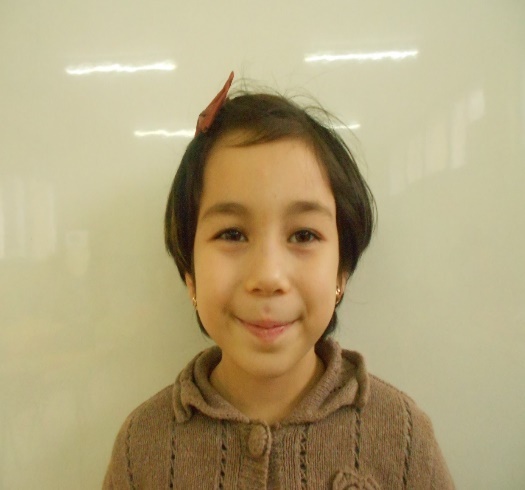 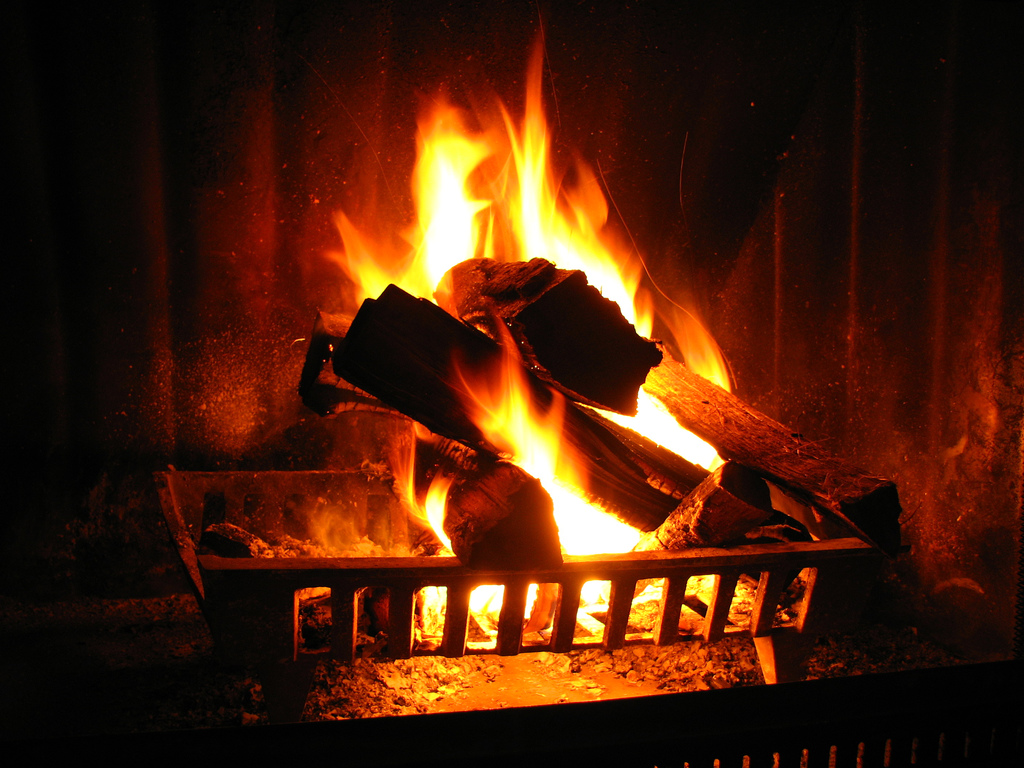 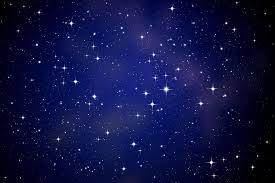 I like to read my book in bed.
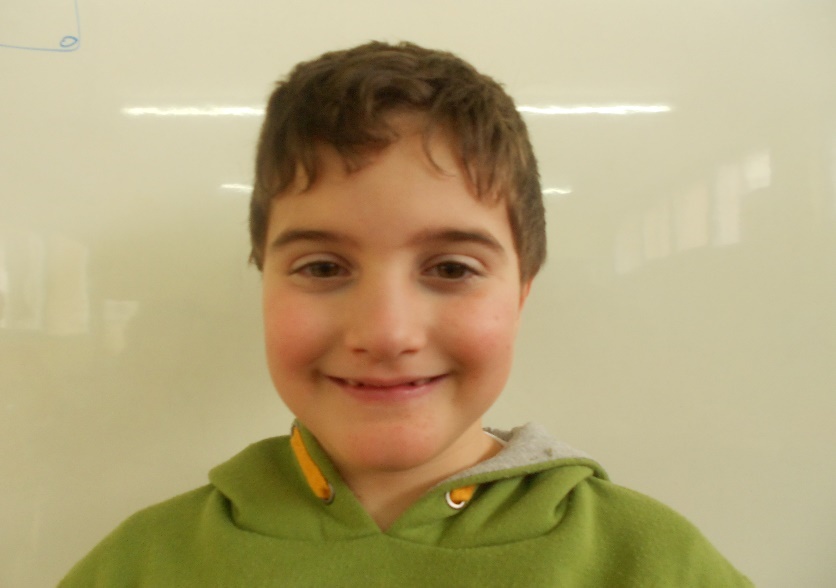 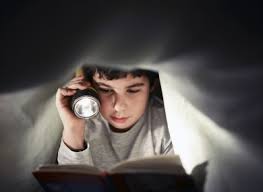 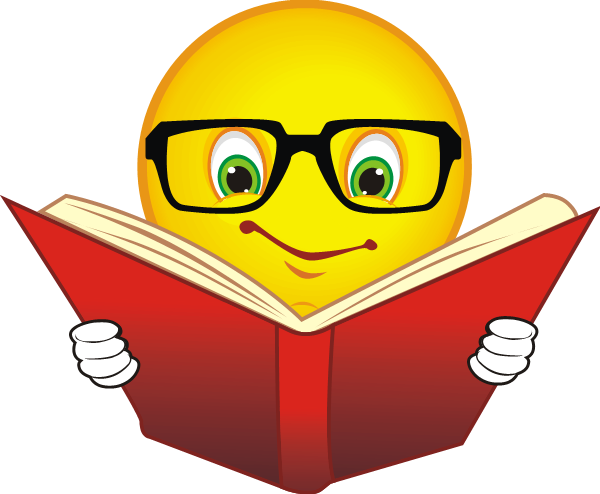 Christmas Lights upon the tree.
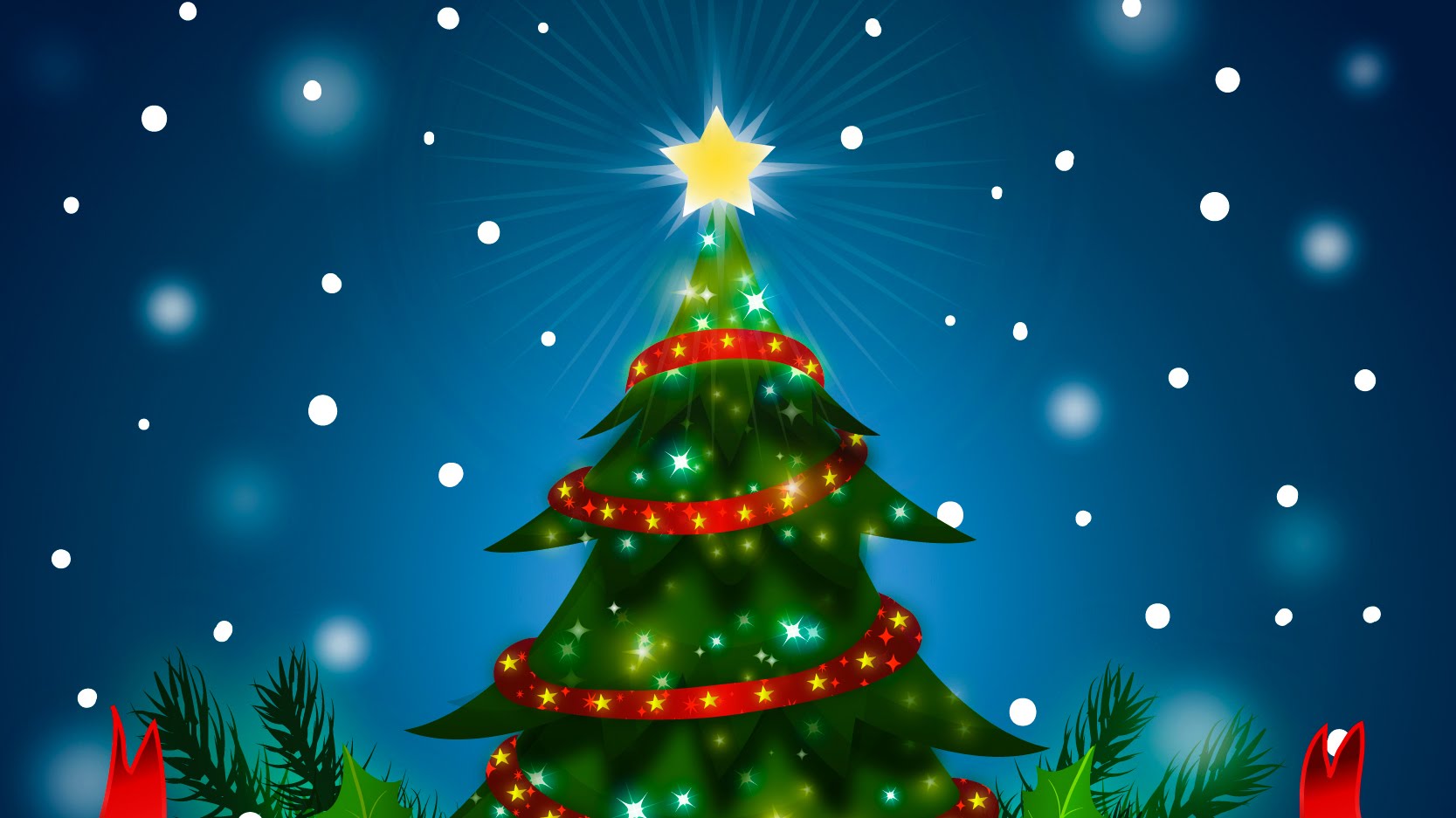 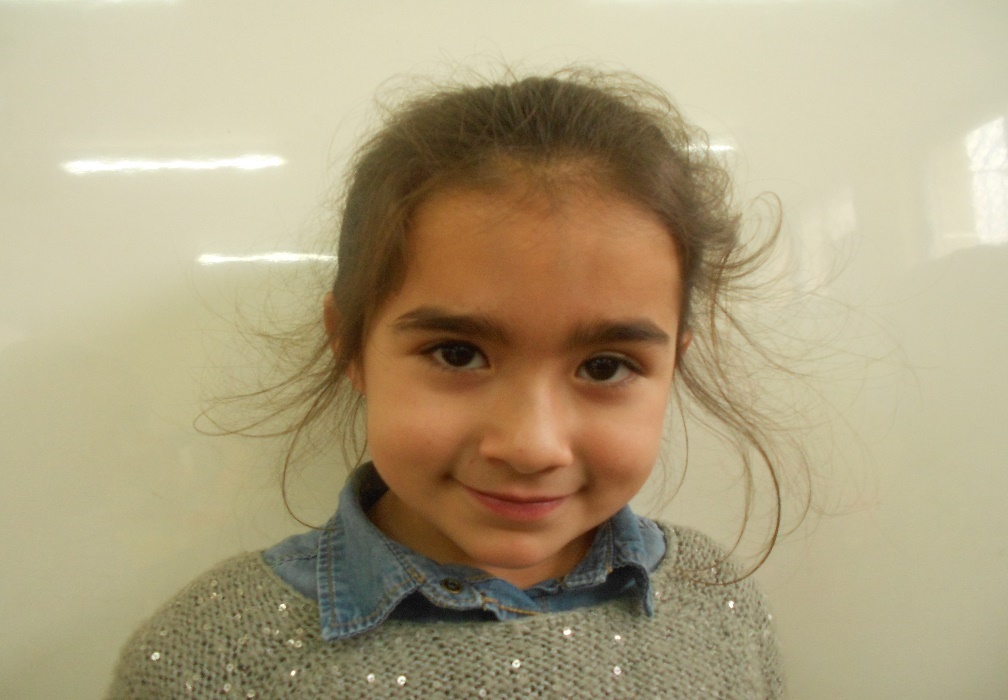 It’s Christmas
Time.
The Kings will bring a gift for me.
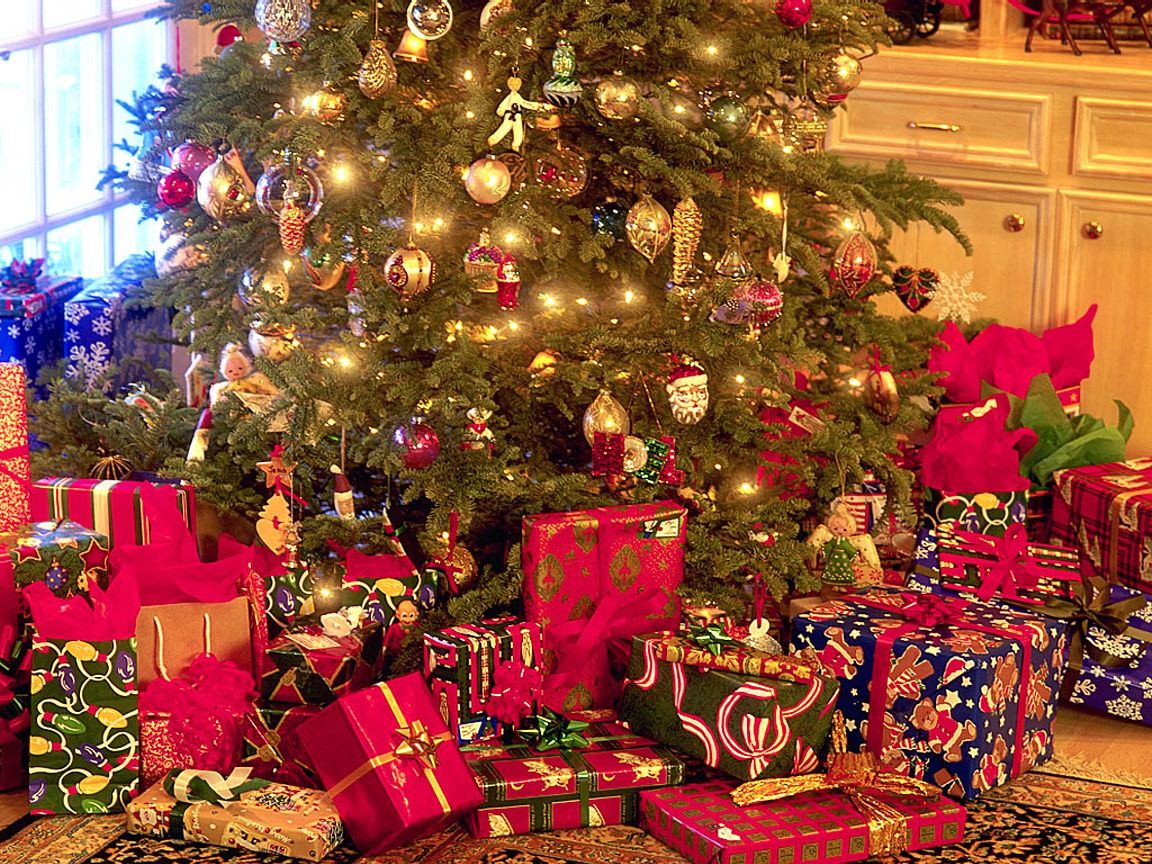 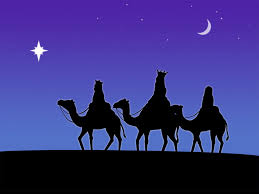 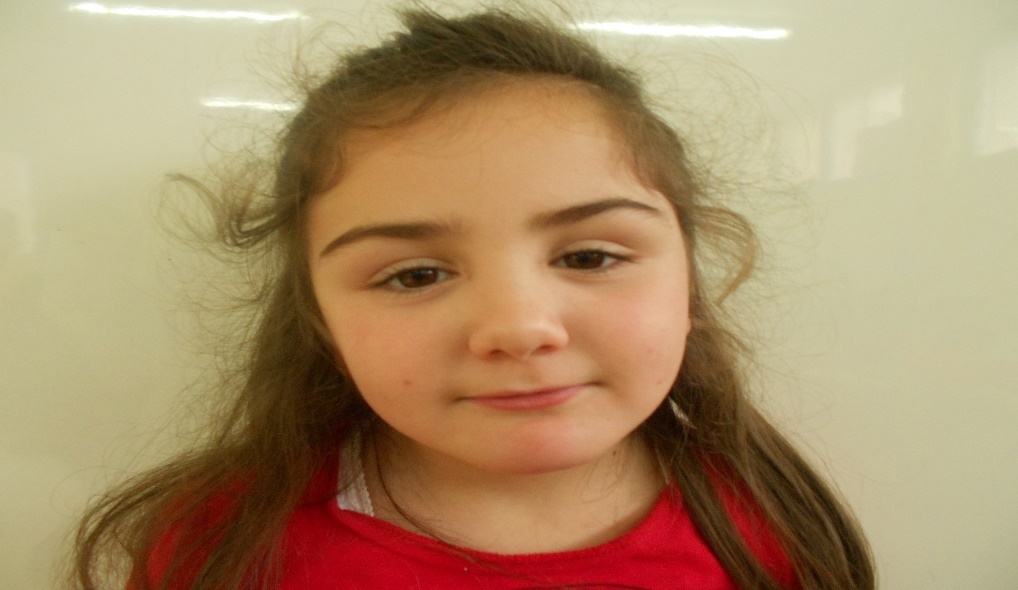 On the snowy, blowy winter days
With rosy cheeks 
a-glowing.
Do you like winter?
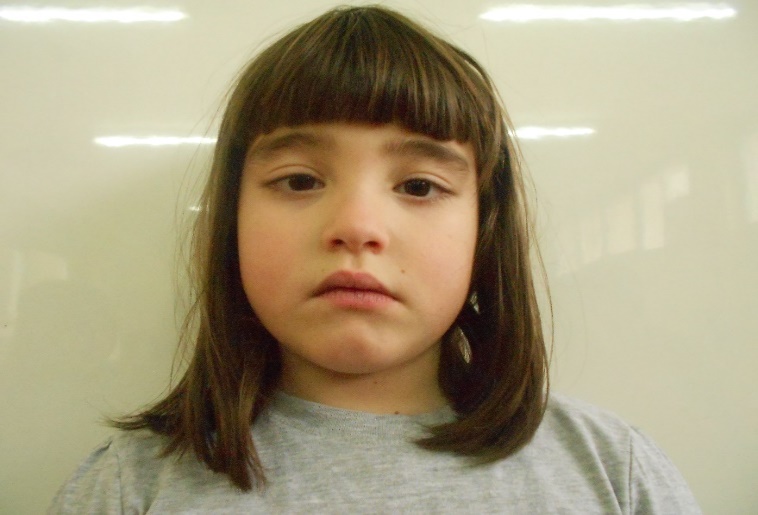 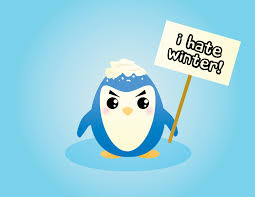 NO….I DON’T.
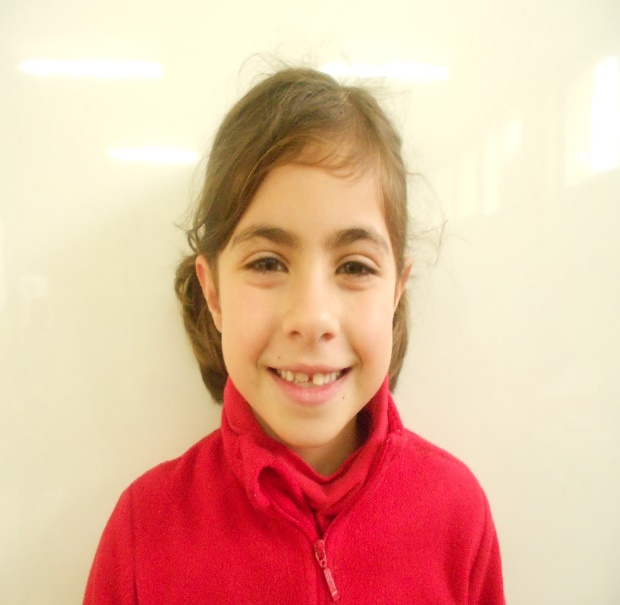 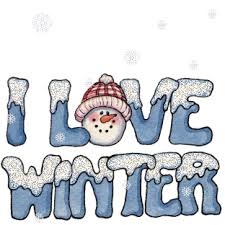 Yes…..I DO.